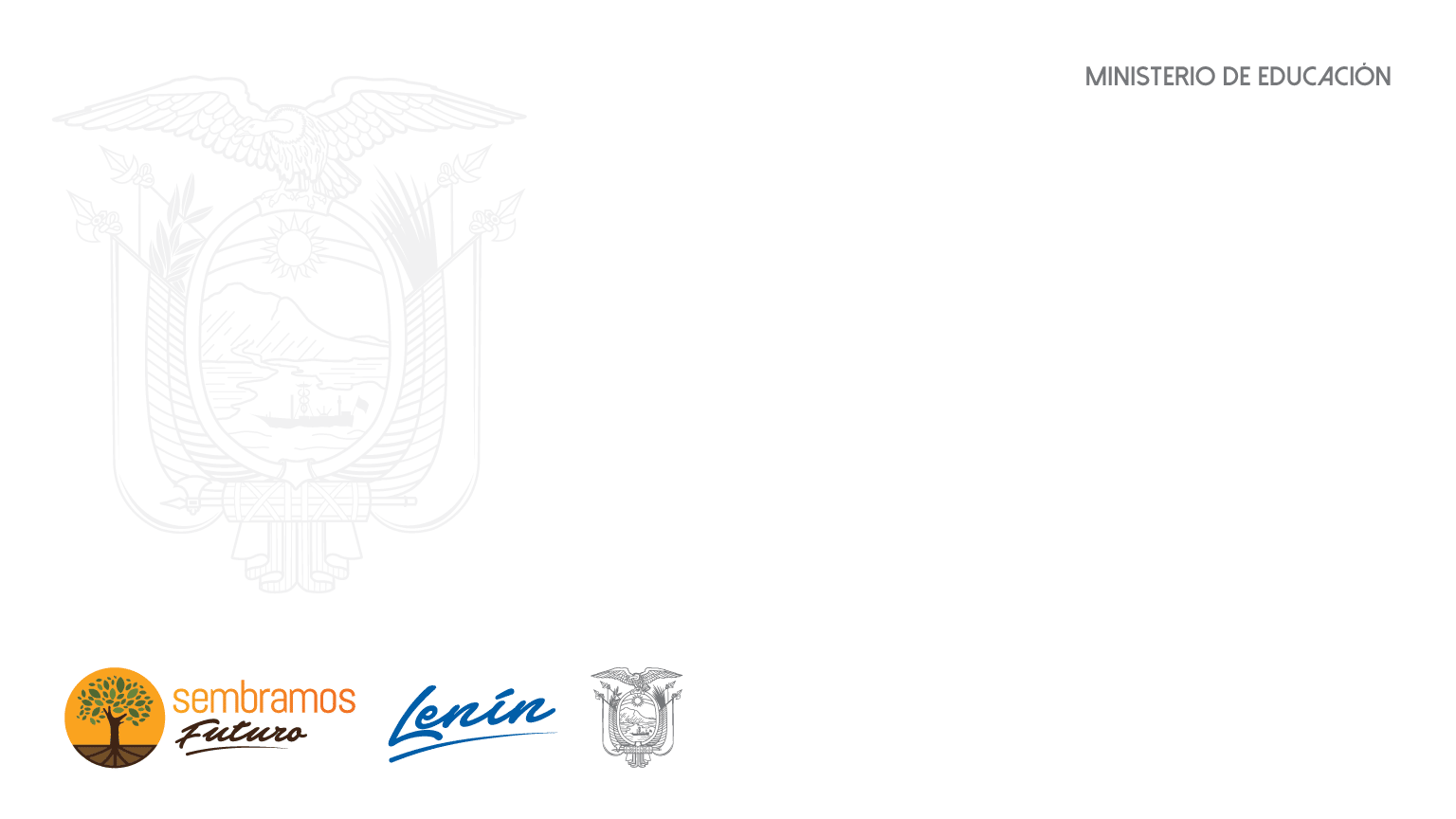 SUBCRETARIA DE EDUCACIÓN ESPECIALIZADA E INCLUSIVA
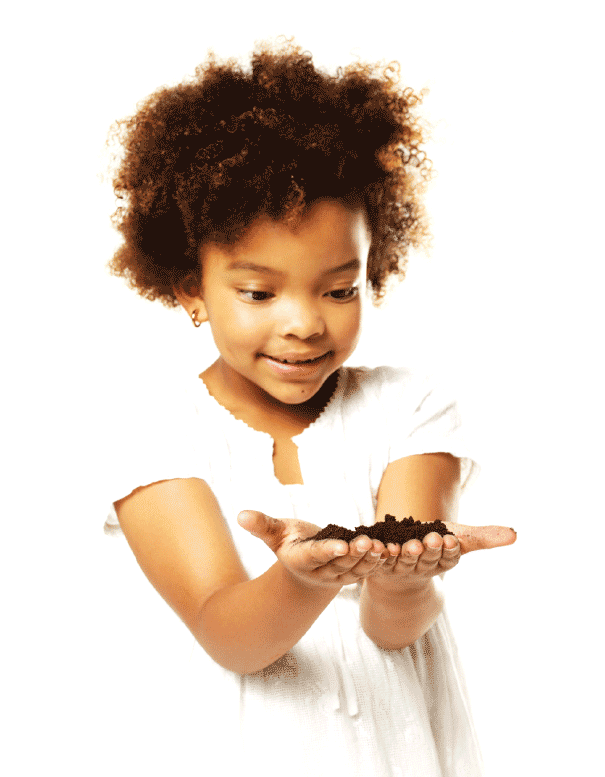 DIRECCIÓN NACIONAL DE BACHILLERATO
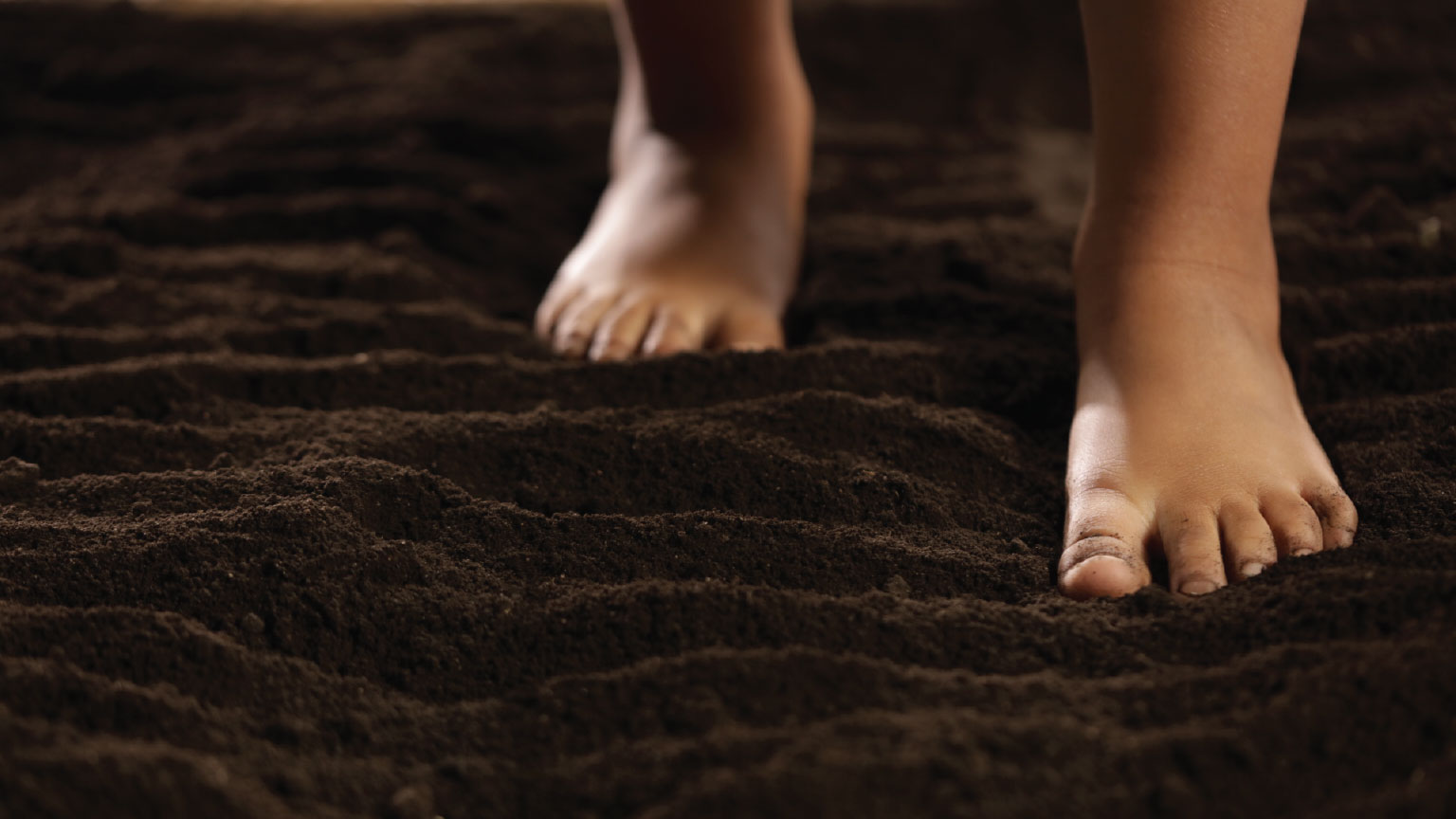 Bachillerato Técnico
Módulo de Formación en Centros de Trabajo - FCT
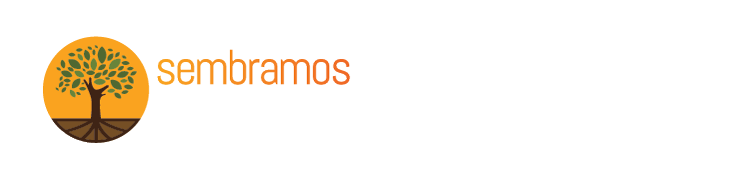 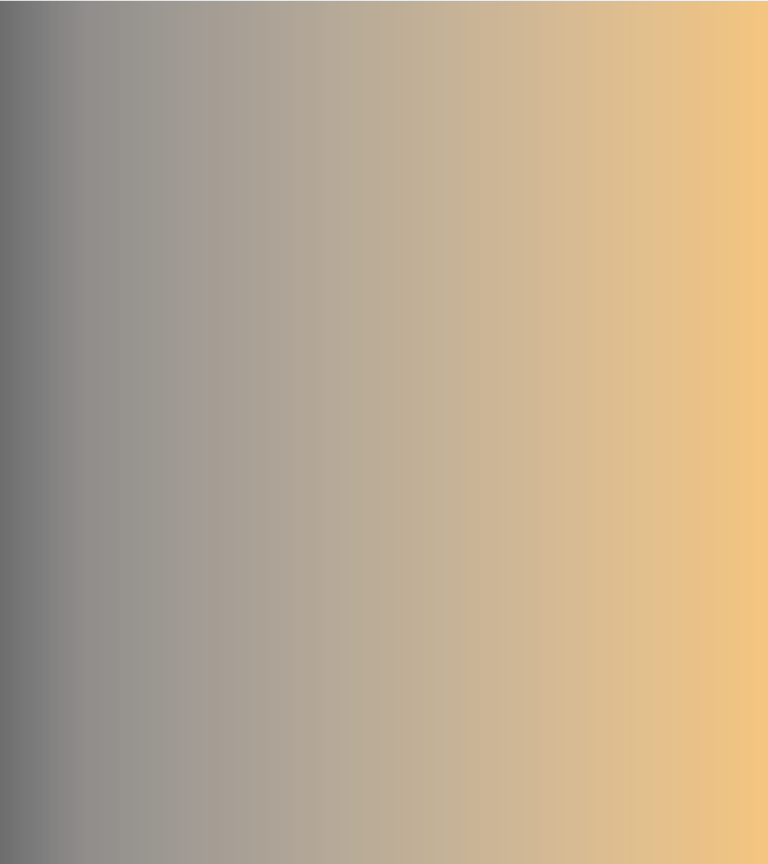 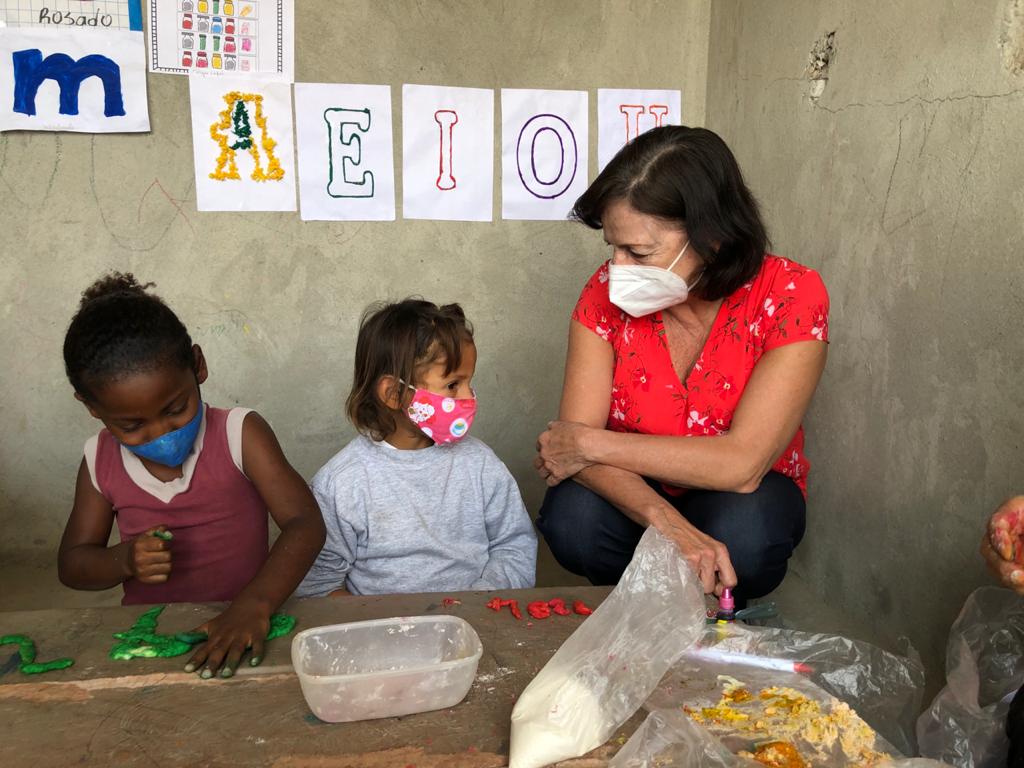 La formación técnica
Brinda a los y las estudiantes oportunidades para la vida y el trabajo.
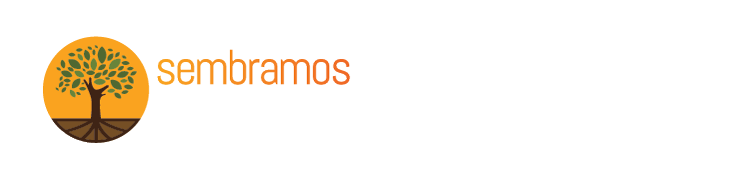 Modulo de Formación en Centros de Trabajo - FCT
Está constituido por un conjunto de actividades formativas-productivas que permiten a los y las estudiantes reforzar o complementar la formación adquirida a través de los diferentes contenidos que son parte de la malla curricular de las FIP
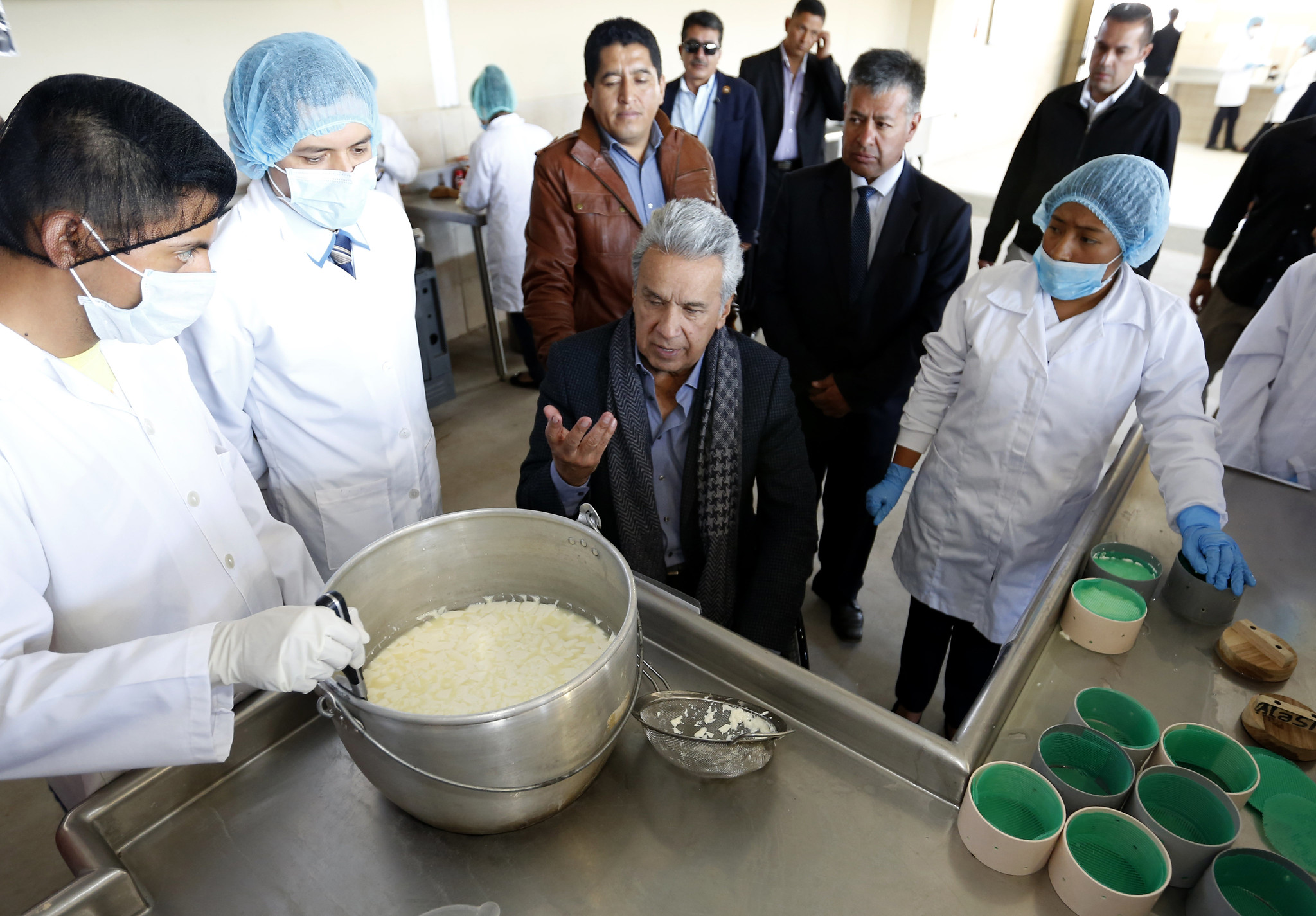 El tiempo determinado para el desarrollo del FCT es de ciento sesenta (160) horas reloj y se desarrolla en una entidad receptora, es un requisito indispensable para la aprobación del tercer curso de Bachillerato Técnico.
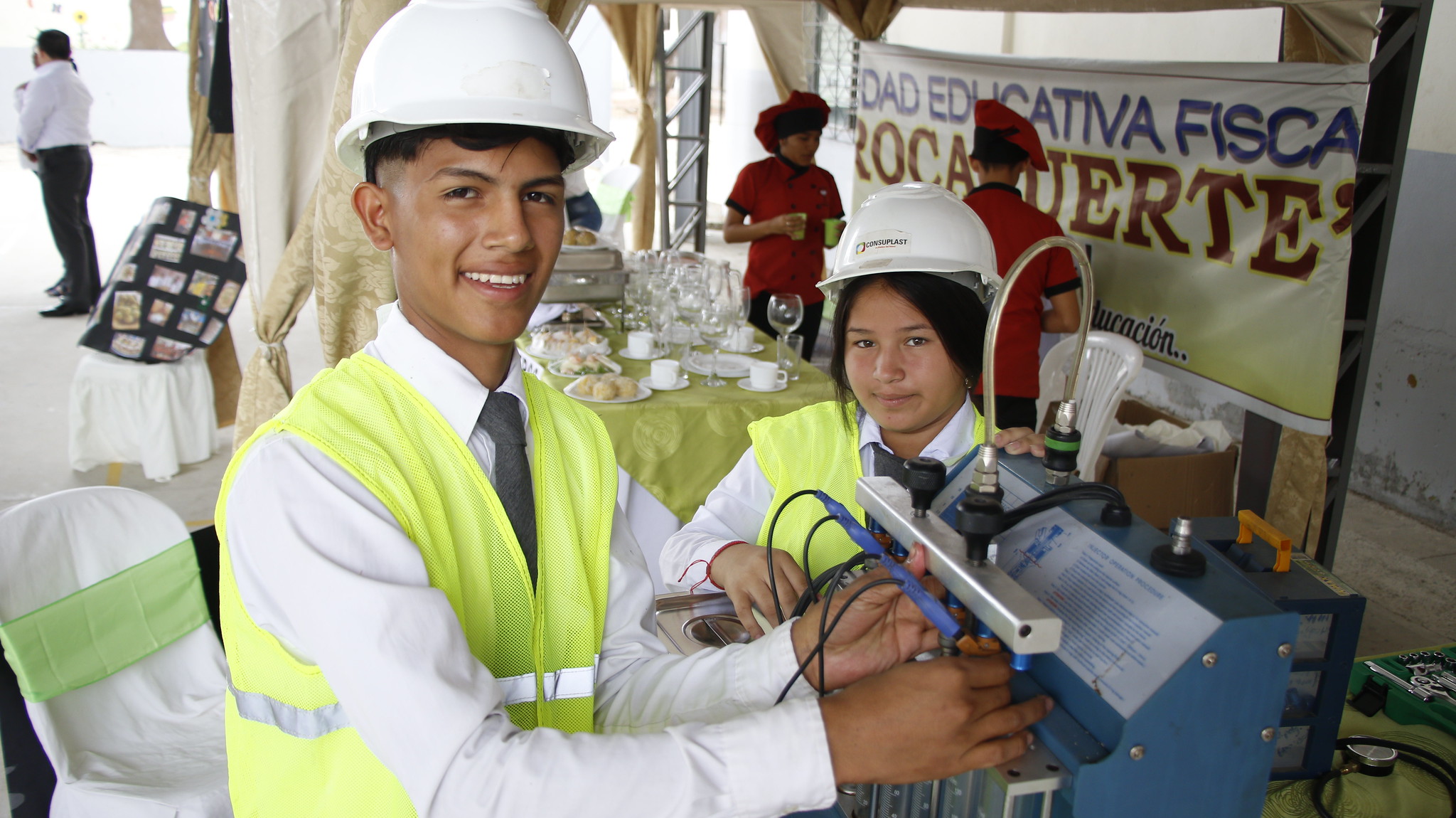 Modulo de Formación en Centros de Trabajo - FCT
*Considerando la realidad de cada institución educativa en territorio.
Módulo de Formación en Centros de Trabajo - FCT
Escenario 1
Escenario 3
Escenario 2
Las propuestas innovadoras equivalen al cumplimiento de 60 horas de este módulo
Modulo de Formación en Centros de Trabajo - FCT
Módulo de Formación en Centros de Trabajo - FCT
Escenario 1
Las autoridades de la I.E. junto con la comisión del FCT deberán realizar acercamientos con las empresas u organizaciones del sector.

COMISIÓN FCT

Establecer con la entidad receptora los protocolos de bioseguridad emitidas por el COE Nacional y cantonal que garanticen la seguridad de los y las estudiantes. 

Contar con un documento de compromiso de la entidad receptora y el establecimiento educativo para la ejecución de las prácticas estudiantiles.

Dar seguimiento y acompañamiento al cumplimiento del programa formativo. 

Una vez concluidas las prácticas estudiantiles, gestionar con las entidades receptoras la emisión de los respectivos certificados de cumplimiento del Módulo de FCT.
Módulo de Formación en Centros de Trabajo - FCT
Escenario 2
Las autoridades de la I.E. junto con la comisión del FCT plantearán un proyecto de prácticas estudiantiles que justifique  las actividades formativo-productivas.

 EL PROYECTO DEBE CONTAR CON:
-Plan de trabajo donde se detalle las actividades, tiempos y horas de las prácticas en los talleres/granjas de las I.E.
-Instrumentos de apoyo, seguimiento y evaluación de las prácticas estudiantiles.
-Ampliación de los protocolos de bioseguridad emitidas por el COE Cantonal y Nacional que garanticen la seguridad de los y las estudiantes.

COMISIÓN FCT

Este proyecto deberá estar elaborado hasta una semana antes de terminar el primer quimestre. 

La Comisión de FCT de las instituciones educativas que no dispongan de infraestructura y equipamiento necesario, podrá gestionar en otras instituciones educativas de Bachillerato Técnico que si dispongan.

Junto con los Docentes Técnicos, elaborarán un cronograma para la ejecución de las 100 horas de prácticas. 

La institución educativa presentará a la Dirección Distrital correspondiente el Proyecto de Prácticas Estudiantiles.

AUTORIDADES INSTITUCIÓN EDUCATIVA
Designar docentes técnicos como tutores para dar acompañamiento y seguimiento a las prácticas de FCT.

Una vez concluidas las prácticas de FCT , las autoridades deben emitir los respectivos certificados de cumplimiento del módulo de FCT.
Modulo de Formación en Centros de Trabajo - FCT
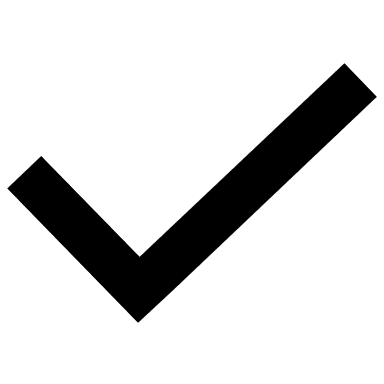 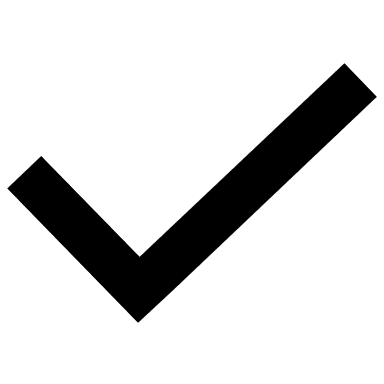 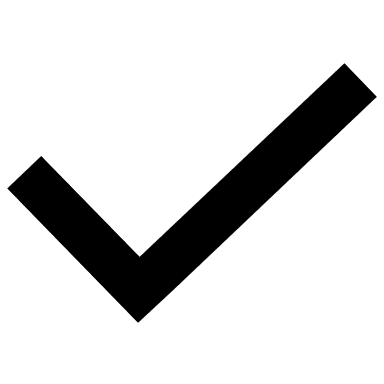 Módulo de Formación en Centros de Trabajo - FCT
Solamente, en caso de aquellos/as estudiantes que no puedan cumplir con los escenarios 1 o 2, podrán optar por este escenario.

COMISIÓN FCT

Levantar un listado de los y las estudiantes que no pueden cumplir con el Módulo de FCT bajo el escenario 1 y 2 debido a las siguientes condiciones:
-      Dificultad de movilidad para asistir a la empresa receptora o institución educativa.
No se ha podido tener contacto con el/la estudiante.
El representante o padre/madre familia no autoriza la carta para asistir a la entidad receptora o institución educativa.

La comisión del FCT aprobará el Proyecto Didáctico Demostrativo y designará docentes técnicos tutores para que lo ejecuten.
Elaborará y enviará a los y las estudiantes que no tienen conectividad una guía para la ejecución del Proyecto Didáctico Demostrativo.

DOCENTES TÉCNICOS TUTORES

Junto con el director de área, en colaboración con los y las estudiantes deberán elaborar un Proyecto Didáctico Demostrativo.
Organizarán grupos de trabajo con los y las estudiantes que optaron por este escenario. 
Realizarán el acompañamiento y seguimiento durante la ejecución del Proyecto Didáctico Demostrativo. 
Llevarán un registro semanal de actividades  del avance de los Proyectos Didácticos Demostrativos. 
Los y las estudiantes presentarán un informe final de ejecución y participación del Proyecto Didáctico Demostrativo al docente tutor para su revisión y calificación correspondiente. 

AUTORIDADES INSTITUCIÓN EDUCATIVA

Una vez concluidas las prácticas de FCT , las autoridades deben emitir los respectivos certificados de cumplimiento del módulo de FCT
Escenario 3
Módulo de Formación en Centros de Trabajo - FCT
ANEXO 1
Hoy,	………….	  del	mes	de	…..……………………………………….	 de   20………..         yo,        
……………………………………………….., con C.I. Nº …………..,……..   representante legal
de   el/la   estudiante   ………………………………………….   con C.I.  Nº	……………………
consciente que mi representado/a posee aptitudes e interés de desarrollar el Módulo de Formación en Centros de Trabajo – FCT, Autorizo a mi representado/a,   para   que   cumpla   con   las   practicas   estudiantiles en
………………………………………………………….……, y me comprometo en velar el cumplimiento de los requisitos establecidos por la entidad educativa y de los protocolos de bioseguridad.
 
……………………………..                                          	…………………………..
Estudiante	                                         Representante legal
Módulo de Formación en Centros de Trabajo - FCT
ANEXO 2
Módulo de Formación en Centros de Trabajo - FCT
Anexo 3: Esquema para la elaboración del Proyecto Didáctico Demostrativo- Contenido sugerido para la Guía del PDD que elaborarán las Instituciones Educativas
 
DATOS GENERALES
   Nombre de la Institución Educativa:
   Nombre del estudiante:
   Año Lectivo:
   Figura profesional:
NOMBRE DEL PROYECTO DIDÁCTICO DEMOSTRATIVO – PDD
DOCENTE RESPONSABLE DEL PDD
DESCRIPCIÓN DEL PROYECTO PDD
       Realizar una explicación del proyecto didáctico demostrativo que se quiere llevar a cabo. En esta descripción se deben explicar las diferentes fases del proyecto.
ANTECEDENTES
En este punto se explicarán todas las circunstancias y eventos que ayuden a comprender el porqué del producto o servicio, así como saber si se han realizado proyectos previos en la Institución educativa o si se trata de un producto/servicio nuevo que se va a ofrecer.
JUSTIFICACIÓN
Explicar el porqué de la idea del PDD, es decir, resaltar el motivo por el cual se desarrollará el proyecto. En lo posible mencione la necesidad que será satisfecha como consecuencia de la idea del PDD que se va a realizar. Explicar cuáles son los beneficios (formativos, sociales, entre otros) que se conseguirán al desarrollar el PDD, haciéndolo de la manera más asertiva posible, sin omitir ningún beneficio.
OBJETIVOS
OBJETIVO GENERAL:
Resume lo que esperamos lograr con nuestro PDD: (¿qué?, ¿cómo?, ¿cuándo?, ¿para qué?). Debe ser claro, observable y relacionado con la denominación del proyecto
OBJETIVOS ESPECIFICOS:
Representan los pasos que se han de realizar para alcanzar el cumplimiento del objetivo general, mediante la determinación de etapas o la precisión y cumplimiento de los aspectos necesarios de este proceso. Si existe más de un objetivo específico se deberá numerar cada uno de ellos en orden correlativo. Los objetivos específicos tienen que ver con las etapas o fases del proyecto.
MARCO TEÓRICO
ESTUDIO DE MERCADO (ESTUDIO RÁPIDO DE MERCADO)
RECURSOS (materiales, equipos, herramientas, insumos, instalaciones, humanos, económicos)
METAS DEL PROYECTO
METODOLOGÍA DEL PROYECTO (FLUJOGRAMAS)
CRONOGRAMA DE ACTIVIDADES CON RECURSOS Y RESPONSABLES DE CADA ACTIVIDAD
COSTOS POR ACTIVIDAD Y TIEMPOS DE LA ACTIVIDAD
CONCLUSIONES Y RECOMENDACIONES
BIBLIOGRAFÍA
BITACORA
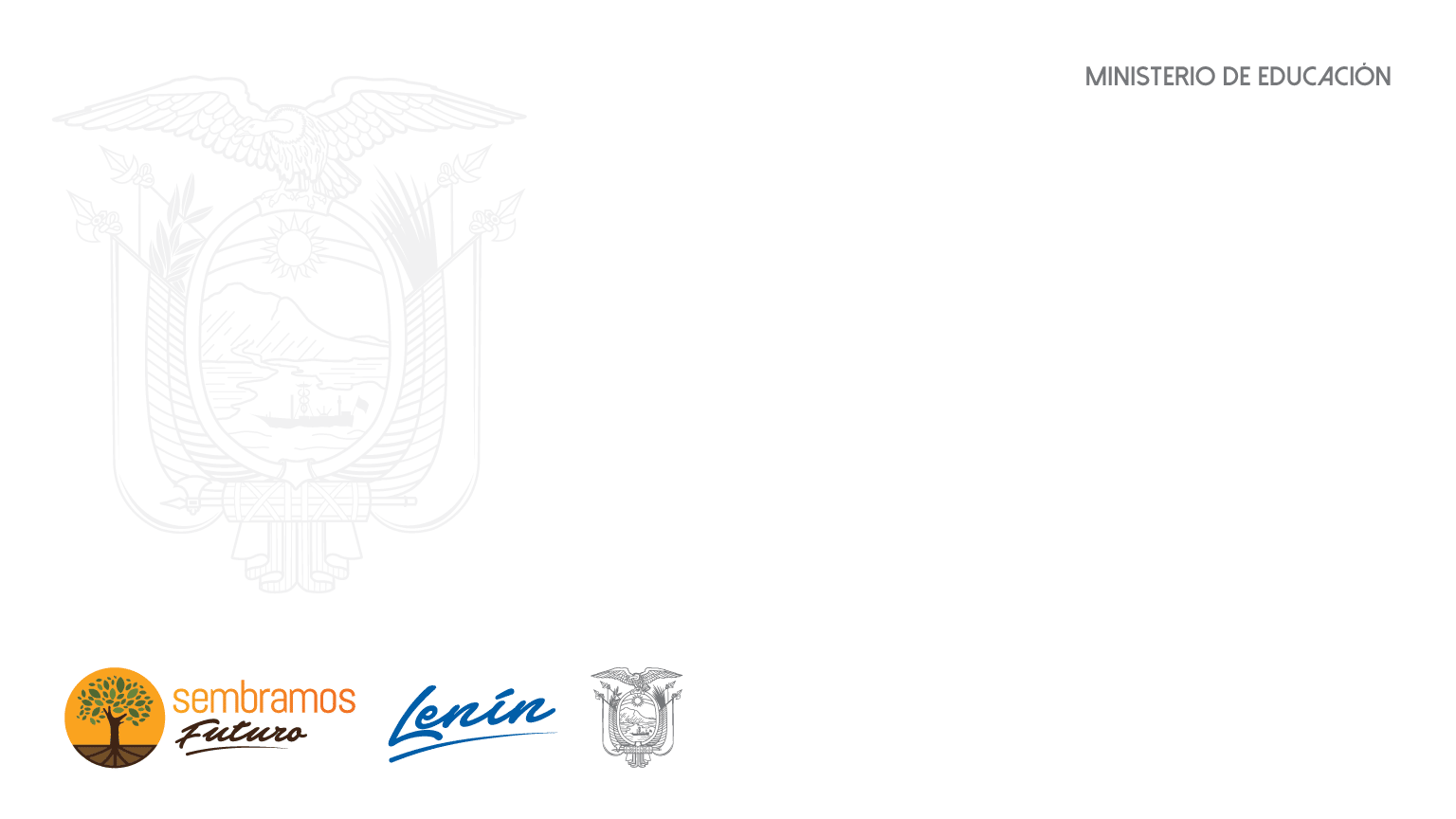 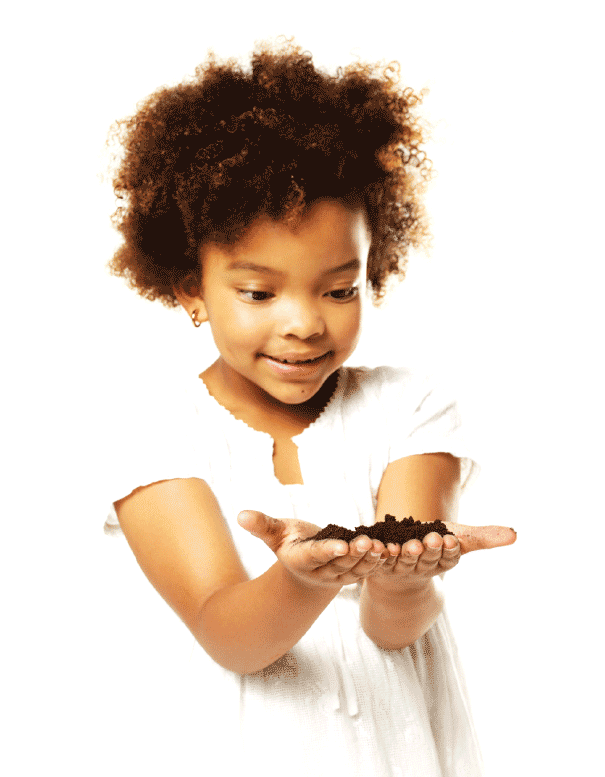 GRACIAS